January 2023 NYS Chemistry Regents ExamMultiple Choice Questions with Answers
1 Which conclusion was developed as a result of the     gold foil experiment? (1) Atoms are mostly empty space. (2) All atoms are hard, indivisible spheres. (3) Atoms have different volumes. (4) All atoms have the same volume.
1 Which conclusion was developed as a result of the     gold foil experiment? (1) Atoms are mostly empty space. (2) All atoms are hard, indivisible spheres. (3) Atoms have different volumes. (4) All atoms have the same volume.

Atoms are mostly empty space, that why almost all of the alpha particles went right through the gold atoms in the foil.  They do act like hard spheres, but they are not. Volume is kind of radius (or diameter) and all atoms have their own radii – table S.
2 Which two particles each have a mass approximately equal     to one atomic mass unit? (1) positron and proton (2) positron and electron (3) neutron and electron (4) neutron and proton
2 Which two particles each have a mass approximately equal     to one atomic mass unit? (1) positron and proton (2) positron and electron (3) neutron and electron (4) neutron and proton

Neutrons have mass (in high school) of 1 AMU.  Protons also have the mass of 1 AMU.  Electrons have NO MASS in high school. Positrons are in nuclear chem, they are odd radioactive particles that are like “positive electrons” also with no mass.
3 An excited potassium atom emits a specific amount of energy   when one of its electrons moves from (1) the first shell to the fourth shell (2) the second shell to the fourth shell (3) the fourth shell to the fifth shell (4) the fourth shell to the second shell
3 An excited potassium atom emits a specific amount of energy   when one of its electrons moves from (1) the first shell to the fourth shell (2) the second shell to the fourth shell (3) the fourth shell to the fifth shell (4) the fourth shell to the second shell

Spectra is released when an excited electron in a “higher” orbital releases energy in order to return to the normal lower energy state (called the ground state).  Choices 1, 2, and 3 are all getting excited, not emitting spectra.  

(one of these is not like the others)
4 Which list of elements includes a metal, a metalloid,     and a noble gas? (1) Rb, Cl, Ne(2) Sr, Si, Rn (3) Rn, Cl, Ne(4) Si, Rb, Sr
4 Which list of elements includes a metal, a metalloid,     and a noble gas? (1) Rb, Cl, Ne(2) Sr, Si, Rn     = metal, metalloid, noble gas(3) Rn, Cl, Ne(4) Si, Rb, Sr

Choice 1 has metal, nonmetal, noble gasChoice 3 has noble gas, nonmetal, noble gasChoice 4 has metalloid, metal, metal
5 Which element has the lowest density at 298 K and 101.3 kPa? (1) argon(2) fluorine (3) nitrogen (4) oxygen
5 Which element has the lowest density at 298 K and 101.3 kPa? (1) argon         density = 0.001633 g/cm3(2) fluorine     density = 0.001553 g/cm3(3) nitrogen    density = 0.001145 g/cm3(4) oxygen      density = 0.001308 g/cm3

You can’t know this answer, you must look up the density values on table S.  

The smallest value is for nitrogen.
6 Which phrase describes the crystal structure and properties of    two different forms of solid carbon called diamond and    graphite? (1) same crystal structure and same properties (2) same crystal structure and different properties (3) different crystal structures and different properties (4) different crystal structures and same properties
6 Which phrase describes the crystal structure and properties of    two different forms of solid carbon called diamond and    graphite? (1) same crystal structure and same properties (2) same crystal structure and different properties (3) different crystal structures and different properties (4) different crystal structures and same propertiesThe vocabulary word here is allotrope, which are pure forms of an element with different physical structure (they bond together differently) giving different properties).
7 Which element has chemical properties most similar to    sodium? (1) magnesium (2) oxygen (3) phosphorus (4) rubidium
7 Which element has chemical properties most similar to    sodium? (1) magnesium (2) oxygen (3) phosphorus (4) rubidium

Sodium Na, is in group 1, so we are looking for another group 1 metal (that also makes +1 cations, has 1 valence electron, is low density, soft, and reactive).
8 Which substance contains elements chemically combined in     a fixed proportion? (1) manganese (2) methane (3) silicon (4) strontium
8 Which substance contains elements chemically combined in     a fixed proportion? (1) manganese    Mn(2) methane        CH4(3) silicon            Si(4) strontium       SrFixed proportion means it has a formula, made up of at least 2 different elements.  Write out their formulas, the answer will bite you on the leg like a small dog.
9 Which property can be used to differentiate between a     50.-gram sample of solid potassium nitrate at STP and     a 50.-gram sample of solid silver chloride at STP? (1) mass (2) temperature (3) phase (4) solubility
9 Which property can be used to differentiate between a     50.-gram sample of solid potassium nitrate at STP and     a 50.-gram sample of solid silver chloride at STP? (1) mass (2) temperature (3) phase (4) solubilityThey both have the SAME MASS.  They both have the SAME TEMPERATURE.  Both of these are solids or the SAME PHASE.  On table F, potassium nitrate is soluble in water, while silver chloride forms precipitates (it is insoluble) in water.
10 Which type of bond forms when electrons are equally shared     between two atoms? (1) a polar covalent bond (2) a nonpolar covalent bond (3) a hydrogen bond (4) an ionic bond
10 Which type of bond forms when electrons are equally shared     between two atoms? (1) a polar covalent bond (2) a nonpolar covalent bond (3) a hydrogen bond (4) an ionic bondSharing electrons is covalent bonding.  Ionic bonding is the transfer of electrons.  Hydrogen bonds are intermolecular attractions.  Sharing equally is NONPOLAR.  Sharing unequally is polar.
11 Which statement describes the changes in bonding and energy      that occur when a molecule of iodine, I2, forms two separate      atoms of iodine? (1) A bond is formed as energy is absorbed. (2) A bond is formed as energy is released. (3) A bond is broken as energy is absorbed. (4) A bond is broken as energy is released.
11 Which statement describes the changes in bonding and energy      that occur when a molecule of iodine, I2, forms two separate      atoms of iodine? (1) A bond is formed as energy is absorbed. (2) A bond is formed as energy is released. (3) A bond is broken as energy is absorbed. (4) A bond is broken as energy is released.This is ALWAYS on the exam, when a bond forms, energy is released.  This is the OPPOSITE,  I2 → I + I     To break this bond, energy must be absorbed.
12 The degree of polarity in the bond between a hydrogen atom     and an oxygen atom in a molecule of water can be assessed     using the difference in (1) densities (2) electronegativities (3) melting points (4) intermolecular forces
12 The degree of polarity in the bond between a hydrogen atom     and an oxygen atom in a molecule of water can be assessed     using the difference in (1) densities (2) electronegativities (3) melting points (4) intermolecular forcesA difference in electronegativity values means a polar bond has formed.  The greater the difference, the more polar the bonds are.
13 Which substance can not be broken down by a chemical     change? (1) ammonia (2) ethanol (3) krypton (4) water
13 Which substance can not be broken down by a chemical     change? (1) ammonia     NH3              on Table L(2) ethanol        C2H5OH      on Table R(3) krypton       Kr                on Periodic Table(4) water           H2O             you knew this before you met me!Opposite of an earlier question, write out the formulas, watch out for small dogs!  The simplest substance is an element, which cannot be broken down into simpler substances.  The other three can.
14 Which sample of matter is a mixture? (1) CO2(G)  (2) CCl4(L)  (3) MgCl2(AQ)  (4) Sn(s)
14 Which sample of matter is a mixture? (1) CO2(G)  (2) CCl4(L)  (3) MgCl2(AQ)  (4) Sn(s)1 is a compound in the gas phase2 is a compound in the melted liquid phase3 is a compound is AQUEOUS which means dissolved into water (mixture)4 is an element in the solid phase

The answer was in the PHASE SYMBOL here.  Every little thing matters, details!
15 Which term is used to express the concentration of an       aqueous solution? (1) parts per million(2) heat of fusion(3) pressure at 0°C (4) volume at 0°C
15 Which term is used to express the concentration of an       aqueous solution? (1) parts per million(2) heat of fusion(3) pressure at 0°C (4) volume at 0°CBack page of reference tables in the middle is CONCENTRATION.  Usually, it is molarity but right in the box is also parts per million.  

Put your finger in the box.
16 The particles in which sample have the lowest average       kinetic energy? (1) 50. g of sulfur at 273 K (2) 40. g of aluminum at 298 K (3) 30. g of sulfur at 303 K (4) 20. g of aluminum at 323 K
16 The particles in which sample have the lowest average       kinetic energy? (1) 50. g of sulfur at 273 K (2) 40. g of aluminum at 298 K (3) 30. g of sulfur at 303 K (4) 20. g of aluminum at 323 KLowest average means the AMOUNT does not matter.  Average PER GRAM.  
Lowest average means lowest temperature.
17 Which process represents a chemical change? (1) Iodine sublimes. (2) Water evaporates. (3) An ice cube melts. (4) A candle burns in air
17 Which process represents a chemical change? (1) Iodine sublimes.    I2(S)  → I2(G)(2) Water evaporates.   H2O(L) → H2O(G)(3) An ice cube melts. H2O(S) → H2O(L)(4) A candle burns in air   C20H40(S) + O2(G)   → CO2(G)  + H2O(G)Write out the symbols, new stuff must form, with new properties fora chemical change (reaction) to take place.
18 Which equation represents a physical equilibrium? (1) NaCl(s) → Na+1(AQ) + Cl-1(AQ) (2) 2SO2(G)  ⇌   O2(G) + 2SO3(G) (3) 3O2(G) → 2O3(G) (4) N2(L)  ⇌  N2(G)
18 Which equation represents a physical equilibrium? (1) NaCl(s) → Na+1(AQ) + Cl-1(AQ) (2) 2SO2(G)  ⇌   O2(G) + 2SO3(G) (3) 3O2(G) → 2O3(G) (4) N2(L)  ⇌  N2(G) 1 is solvation, not dynamic equilibrium.2 is an equilibrium, but it’s a chemical change in both directions.3 is not physically the same, this is oxygen and ozone in an equilibrium
4 is just a physical or PHASE change
19 Systems in nature tend to undergo changes toward (1) higher energy and higher entropy (2) higher energy and lower entropy (3) lower energy and higher entropy (4) lower energy and lower entropy
19 Systems in nature tend to undergo changes toward (1) higher energy and higher entropy (2) higher energy and lower entropy (3) lower energy and higher entropy (4) lower energy and lower entropy
This is always on the regents exam, like a Led Zepplin song (Thank You).
20 Which formula represents a hydrocarbon? (1) C2H6(2) C2H5OH(3) C2H5Cl(4) C2H6O
20 Which formula represents a hydrocarbon? (1) C2H6             this is ONLY hydrogen and carbon (good) (2) C2H5OH    this has oxgyen (bad)(3) C2H5Cl      this has chlorine (also bad)(4) C2H6O       this has oxygen (bad)  
Table Q shows the three kinds of hydrocarbons (alkanes, alkenes, and alkynes).  All are made up of ONLY hydrogen and carbon atoms, hence the name and hence my use of the word “hence”!
21 Which statement describes the bonding in an alkyne      molecule? (1) There is at least one carbon-to-carbon double bond. (2) There is at least one carbon-to-carbon triple bond. (3) There is at least one carbon-to-oxygen single bond. (4) There is at least one carbon-to-oxygen double bond.
21 Which statement describes the bonding in an alkyne      molecule? (1) There is at least one carbon-to-carbon double bond. (2) There is at least one carbon-to-carbon triple bond. (3) There is at least one carbon-to-oxygen single bond. (4) There is at least one carbon-to-oxygen double bond.Table Q tells you that alkynes have only one triple bond in high school chem, but may have more than one in college and IRL.
22 Which compound has a functional group that contains two      oxygen atoms? (1) 1-propanamine(2) 2-chloropropane (3) methyl propanoate(4) methyl ethyl ether
22 Which compound has a functional group that contains two      oxygen atoms? (1) 1-propanamine(2) 2-chloropropane (3) methyl propanoate(4) methyl ethyl ether
Table R has a column called FUNCTIONAL GROUPS.  1 has NO oxygen atoms2 has NO oxygen atoms3 is the answer with a “COO” functional group4 has ONE oxygen atom
23 Which term identifies a type of organic reaction? (1) deposition(2) distillation(3) polymerization(4) vaporization
23 Which term identifies a type of organic reaction? (1) deposition(2) distillation(3) polymerization(4) vaporizationDeposition is the phase change from gas to solid Distillation is boiling apart 2 or more substances by different BP’s.  Polymerization is the organic reaction to make plastics.Vaporization is the phase change liquid to gas.
24 In an electrochemical cell, oxidation occurs at the (1) anode(2) cathode(3) salt bridge(4) switch
24 In an electrochemical cell, oxidation occurs at the (1) anode(2) cathode(3) salt bridge(4) switchLEO the Lion goes GER…  Loss of electrons is oxidation.  Gain of electrons is reduction.

Leo is a RED CAT, which reminds you that reduction happens at the cathode.  The opposite of reduction is oxidation; which has to happen at the “other” electrode, called the ANODE.
25 Which energy conversion occurs in an operating electrolytic      cell? (1) chemical energy to electrical energy (2) electrical energy to chemical energy (3) nuclear energy to electrical energy (4) electrical energy to nuclear energy
25 Which energy conversion occurs in an operating electrolytic      cell? (1) chemical energy to electrical energy (2) electrical energy to chemical energy (3) nuclear energy to electrical energy (4) electrical energy to nuclear energyBatteries are voltaic cells; they convert chemical energy into electrical.   
Electrolytic cells require electricity to “force” chemistry to happen.
26 One acid-base theory states that a base is an (1) H─ donor(2) H─ acceptor(3) H+ donor(4) H+  acceptor
26 One acid-base theory states that a base is an (1) H─ donor(2) H─ acceptor(3) H+ donor(4) H+  acceptorWe will learn this, it’s always on the regents exam, and I truly can’t stand it.  Bases, like AMMONIA form into AMMONIUM IONS by accepting a H+1 cation.  The theory is stupid in high school chem too, it’s really just for ammonia.
27 The acidity or alkalinity of a solution can be measured by its(1) pH value (2) electronegativity value (3) boiling point (4) freezing point
27 The acidity or alkalinity of a solution can be measured by its(1) pH value (2) electronegativity value (3) boiling point (4) freezing pointHow acidic, or how basic a solution is can be measured by pH.
28 When the nucleus of an atom of neon-19 decays,       which particle is emitted?
28 When the nucleus of an atom of neon-19 decays,       which particle is emitted? 
Look at table N for Ne-19.  It’s decay mode, what it “spits out” is the positron particle  (you might need table O also)
29 Which nuclear emission has the greatest mass? (1) positron(2) gamma ray (3) beta particle (4) alpha particle
29 Which nuclear emission has the greatest mass? (1) positron(2) gamma ray (3) beta particle (4) alpha particleTable O shows relative masses easily… 
Positrons have no mass in high school (like electrons with a + charge).  Gamma rays have no mass.  Beta particles have no mass in high school (like electrons). Alpha particles have mass of 4 AMU.
30 Which statement describes the net change that occurs during      nuclear fission? (1) Electrons are converted to protons. (2) Protons are converted to electrons. (3) Mass is converted to energy. (4) Energy is converted to mass
30 Which statement describes the net change that occurs during      nuclear fission? (1) Electrons are converted to protons. (2) Protons are converted to electrons. (3) Mass is converted to energy. (4) Energy is converted to massIn fission (and fusion) mass is changed into LOTS of ENERGY  (e = mc2)
31 What is the net charge of a monatomic ion that has      15 protons, 16 neutrons, and 18 electrons? (1) 2+(2) 2─ (3) 3+ (4) 3 ─
31 What is the net charge of a monatomic ion that has      15 protons, 16 neutrons, and 18 electrons? (1) 2+(2) 2─ (3) 3+ (4) 3 ─This ion must be element 15 or phosphorous.  It has 15 positive protons and 18 negative electrons = -3 net charge.  This is NOT net nuclear charge.
32 The table below shows the atomic masses and natural abundances of the two naturally occurring isotopes of rhenium.Which numerical setup can be used to calculate the      atomic mass of rhenium?(1) (184.95 u)(37.40) + (186.96 u)(62.60)                 (2) (184.95 u)(0.3740) + (186.96 u)(0.6260) (3) (184.95 u)(37.40) + (186.96 u)(62.60)                 (4) (184.95 u)(0.3740) + (186.96 u)(0.6260)                                   2                                                                                     2
32 The table below shows the atomic masses and natural abundances of the two naturally occurring isotopes of rhenium.Which numerical setup can be used to calculate the      atomic mass of rhenium?   This is hard.  We need to look at next slide(1) (184.95 u)(37.40) + (186.96 u)(62.60)                 (2) (184.95 u)(0.3740) + (186.96 u)(0.6260) (3) (184.95 u)(37.40) + (186.96 u)(62.60)                 (4) (184.95 u)(0.3740) + (186.96 u)(0.6260)                                   2                                                                                     2
To do this our way would be this:(184.95 AMU)(0.3740)  =     69.1713(186.96 AMU)(0.6260)  = + 117.03696                                              186.20828 AMU = 186.21 AMU (5 SF)(1) (184.95 u)(37.40) + (186.96 u)(62.60)                 (2) (184.95 u)(0.3740) + (186.96 u)(0.6260)    this one does not work unless you divide it by 100                                                  this works(3) (184.95 u)(37.40) + (186.96 u)(62.60)                 (4) (184.95 u)(0.3740) + (186.96 u)(0.6260)                                   2                                                                                     2   this would need to be divided by 100, not 2                                             this should not be divided at all
33 Which general trend is observed as the elements in Period 2     are considered from left to right? (1) Atomic mass decreases. (2) Melting point increases. (3) Electronegativity increases. (4) First ionization energy decreases.
33 Which general trend is observed as the elements in Period 2     are considered from left to right? (1) Atomic mass decreases. (2) Melting point increases. (3) Electronegativity increases. (4) First ionization energy decreases.Period 2 (any period) atomic mass is increasing X wrongPeriod 2 (any period) melting point decreases X wrongPeriod 2 (any period) electronegativity increases CORRECTPeriod 2 (any period) 1st ionization energy increases X wrong
34 Which formula represents chromium(III) oxide? (1) CrO3(2) Cr3O (3) Cr2O3 (4) Cr3O2
34 Which formula represents chromium(III) oxide? (1) CrO3(2) Cr3O (3) Cr2O3 (4) Cr3O2Roman numberal III means Cr+3 cation with the O-2 anion

Cr+3   O-2  →  Cr2O3 Criss cross your way to one easy point (if you write the ions out)
35 Given the balanced equation representing a reaction:      2KClO3 + energy → 2KCl + 3O2 What is the mass of KCl produced when 24.51 grams of KClO3 reacts completely to produce 9.60 grams of O2? (1) 5.31 g(2) 14.91 g (3) 34.11 g (4) 43.71 g
35 Given the balanced equation representing a reaction:      2KClO3 + energy → 2KCl + 3O2         24.51 g    →     →    →  X grams + 9.60 gramsWhat is the mass of KCl produced when 24.51 grams of KClO3 reacts completely to produce 9.60 grams of O2? (1) 5.31 g(2) 14.91 g (3) 34.11 g (4) 43.71 gLooks hard, but it’s the conservation of mass problem:   24.51 g = X + 9.60 g
36 Which equation represents conservation of atoms? (1)  TiO2 + 2Al → 2Al2O3 + Ti (2)  TiO2 + 4Al → 2Al2O3 + Ti (3)  3TiO2 + 2Al → 2Al2O3 + 3Ti (4)  3TiO2 + 4Al → 2Al2O3 + 3Ti
36 Which equation represents conservation of atoms? (1)  TiO2 + 2Al → 2Al2O3 + Ti         X Al go 2 → 4 (2)  TiO2 + 4Al → 2Al2O3 + Ti         X  oxygen goes 2 → 6(3)  3TiO2 + 2Al → 2Al2O3 + 3Ti     X Al go 2 → 4 (4)  3TiO2 + 4Al → 2Al2O3 + 3Ti     BALANCEDConvservation of atoms is mumbo jumbo for the law of conservtion of matter (or mass).  Find the balanced equation –– we balance equations to follow that law.
37  One mole of bromine gas, Br2, has a mass of (1) 35.0 g(2) 70.0 g (3) 79.9 g (4) 159.8 g
37  One mole of bromine gas, Br2, has a mass of (1) 35.0 g(2) 70.0 g (3) 79.9 g (4) 159.8 gEach Bromine atom has mass of 79.904 AMU (put your finger into box 35 on your periodic table now).  That rounds to 80 AMU in high school. 

Bromine IRL is Br2, so 79.904 X 2 = 159.808 AMU per molecule.This is molar mass, same numbers, change units to grams per mole. 
Find the best answer.
38 Given the equation representing a reaction:     2NaCl → 2Na + Cl2          Which type of reaction does this equation represent? (1) double replacement (2) decomposition (3) synthesis (4) single replacement
38 Given the equation representing a reaction:     2NaCl → 2Na + Cl2          Which type of reaction does this equation represent? (1) double replacement (2) decomposition (3) synthesis (4) single replacementHere there is ONE REACTANT, which breaks down, or decomposes into simpler substances.  Compound → elements.
39 Which statement describes the charge and the radius of the      magnesium ion formed when a magnesium atom loses two      electrons? 
(1) The Mg ion is positive and has a radius larger than the Mg atom. (2) The Mg ion is negative and has a radius larger than the Mg atom. (3) The Mg ion is positive and has a radius smaller than the Mg atom. (4) The Mg ion is negative and has a radius smaller than the Mg atom.
39 Which statement describes the charge and the radius of the      magnesium ion formed when a magnesium atom loses two      electrons? 
(1) The Mg ion is positive and has a radius larger than the Mg atom. (2) The Mg ion is negative and has a radius larger than the Mg atom. (3) The Mg ion is positive and has a radius smaller than the Mg atom. (4) The Mg ion is negative and has a radius smaller than the Mg atom.Mg atom is neutral with a 2-8-2 electron configuration, it has three orbitals.  
Mg+2 ion has a +2 charge, with a 2-8 electron configuration, it has only two orbitals, smaller.
40 An oxide ion, O2─, has the same electron configuration as      an atom of which noble gas? (1) helium(2) neon (3) argon (4) krypton
40 An oxide ion, O2─, has the same electron configuration as      an atom of which noble gas? (1) helium(2) neon (3) argon (4) kryptonAs an atom, Oxygen has a 2-6 electron configuration.
As an anion, O-2 gains 2 electrons, becomes 2-8, and now is isoelectric to neon (also 2-8).  

Put your fingers into box 8 and 10 on the periodic table now.
41 What is the vapor pressure of propanone at 45°C? (1) 21 kPa(2) 60. kPa (3) 70. kPa (4) 79 kPa
41 What is the vapor pressure of propanone at 45°C? (1) 21 kPa(2) 60. kPa (3) 70. kPa (4) 79 kPaGo to table H now.  Touch 45°C.  
Slide up to the propanone curve, then slide left to see what the vapor pressure for propanone at this temperature is.

The “point” of this question is that the scales on table H are not the same.  Across the bottom, temperature rises by 5°C per box, but the VP rises by 10 kPa.
42 Based on Table G, what is the mass of KCl that must be     dissolved in 200. grams of H2O at 10.°C to make a saturated     solution? (1) 15 g(2) 30. g (3) 60. g (4) 120. g
42 Based on Table G, what is the mass of KCl that must be     dissolved in 200. grams of H2O at 10.°C to make a saturated     solution? (1) 15 g(2) 30. g (3) 60. g (4) 120. g                  Look at table G, then DO THIS…
43 Based on Table I, which chemical equation represents a     reaction with a heat of reaction that indicates a net release      of energy? 
(1)  N2(G) + O2(G)  → 2NO(G) 
(2)  N2(G) + 2O2(G)  → 2NO2(G) (3)  2C(S) + 3H2(G)   → C2H6(G) (4)  2C(S) + 2H2(G)  → C2H4(G)
43 Based on Table I, which chemical equation represents a     reaction with a heat of reaction that indicates a net release      of energy? 
(1)  N2(G) + O2(G)  → 2NO(G)           ΔH = + 182.6 kJ
(2)  N2(G) + 2O2(G)  → 2NO2(G)        ΔH = + 66.4 kJ(3)  2C(S) + 3H2(G)   → C2H6(G)        ΔH = – 84.0 kJ(4)  2C(S) + 2H2(G)  → C2H4(G)            ΔH =  + 52.4 kJGo to table I, write out the ΔH values, then think.  
There are three positive values, and one negative.  One of these things IS NOT LIKE THE OTHERS.  A negative ΔH means exothermic, energy is released.  (bingo)
44 The greatest increase in entropy occurs when a 1.00-gram      sample of water changes from (1) solid to liquid(2) solid to gas (3) gas to liquid (4) liquid to solid
44 The greatest increase in entropy occurs when a 1.00-gram      sample of water changes from (1) solid to liquid(2) solid to gas (3) gas to liquid (4) liquid to solidEntropy is the measure of disorder in a chemical system.  Gases have the highest entropy.  A change to gas means a change to higher entropy.
45 Which particle diagram      represents one substance, only?
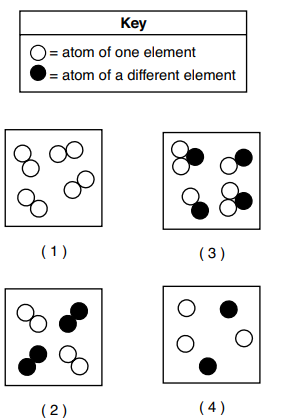 45 Which particle diagram      represents one substance, only?


1 is a diatomic element, like O2. 2 is two different diatomic elements, like H2 & O23 is two different compounds, like CO(G) & CO2(G)4 is two different atoms, like He & Ne.
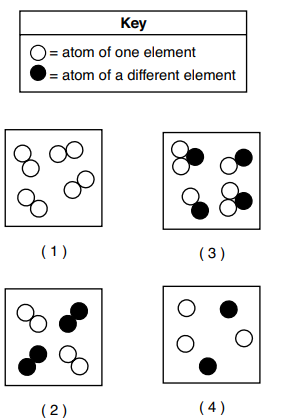 46 Based on Table J, atoms of which metal will lose electrons      to Ca2+ ions? (1) aluminum(2) lead (3) nickel (4) potassium
46 Based on Table J, atoms of which metal will lose electrons      to Ca2+ ions? (1) aluminum(2) lead (3) nickel (4) potassiumPut these in order, top to bottom, on table J.  Potassium could bump out calcium from solution, like this… 2K(S) +  Ca(NO3)2(AQ)  →  2KNO3(AQ) + Ca(S) Al, Pb, and Ni are all LOWER on table J than calcium, they could not make a single replacement reaction happen with calcium.
47 Which aqueous solution is the best conductor of an electrical      current? (1) 0.1 M NaNO3(2) 0.2 M NaNO3 (3) 0.01 M NaNO3 (4) 0.02 M NaNO3
47 Which aqueous solution is the best conductor of an electrical      current? (1) 0.1 M NaNO3(2) 0.2 M NaNO3 (3) 0.01 M NaNO3 (4) 0.02 M NaNO3Electrolytes conduct electricity (and so do metals).  Electrolytes have LOOSE MOBILE IONS.  Here find the solution with the most loose mobile ions in solution.  (all use sodium nitrate, each particle makes 2 ions (and that is constant).  Pick the solution with the highest molarity to get the most loose mobile ions.  (boom!)
48 Given the equation representing a reaction: 
This equation represents (1) sublimation(2) condensation (3) fission (4) fusion
48 Given the equation representing a reaction: 
This equation represents (1) sublimation(2) condensation (3) fission (4) fusionIt’s nuclear and small H isotopes are squeezed into bigger He atoms.
49 Which formula represents 2-butene?
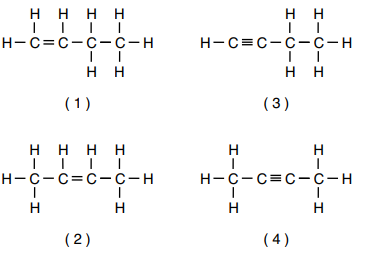 49 Which formula represents 2-butene?But- means 4 carbons on table PTable Q shows you the alkanes make only C-C single bondsalkenes have one C=C double bondalkynes make one C≡C triple bondHere, we need a4 carbon moleculewith a C=C double bond going from carbon #2 → #3 (not carbon #1 → #2)Answer 1 = 1-butene, 2 = 1 butyne,  4 = 2-butyne
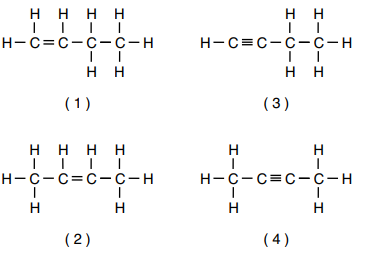 50 Given a formula representing a compound:    Which formula represents      an isomer of the compound?
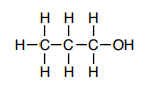 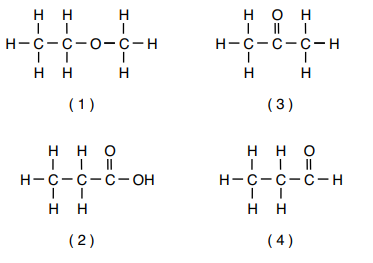 50 Given a formula representing a compound:    Which formula represents      an isomer of the compound?Isomers have identical atoms, bonded in a different structure.  Find C3H6O again.It doesn’t really matter, but choice 3 and 4are isomers of each other both are C3H6O
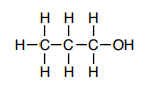 ethyl methyl ether = C3H8O
C3H6O ≠ C3H8O
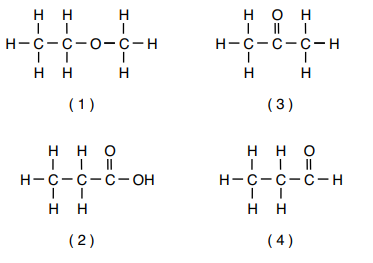 1-propanol = C3H8O
C3H6O2 ≠ C3H8O
C3H6O ≠ C3H8O
January 2023 NYS Chemistry Regents Examextended responses
51 Explain, in terms of neutrons and protons, why P-32 and P-31      are different isotopes of phosphorus.
51 Explain, in terms of neutrons and protons, why P-32 and P-31      are different isotopes of phosphorus.P-32 has 15 protons and mass of 32 AMU, so it has 17 neutrons.

P-31 has 15 protons and mass of 31 AMU, so it has 16 neutrons.

Isotopes are chemically identical atoms with different mass due to different numbers of neutrons.
52 Determine the oxidation state of chromium in K2CrO4.
52 Determine the oxidation state of chromium in K2CrO4.K2CrO4  is a compound, it is electrically neutral - but has ions with charges.  K must be K+1, there is no choice.
O must be O-2, there is no choice.  Cr has several choices, Cr+2  or  Cr+3  or Cr+6 

Cr must be one of these, do the math…   

 [K+1  + K+1 +  Cr? + O-2 +  O-2 +  O-2 + O-2 ] = 0  (or neutral) The answer must be Cr+6
The first four elements in Group 14 are carbon, silicon, germanium, and tin. These elements form compounds with chlorine that have similar formulas. Two examples of these formulas are silicon tetrachloride, SiCl4, and germanium tetrachloride, GeCl4. 

53 State the general trend in atomic radius as the four elements      are considered in order of increasing atomic number
The first four elements in Group 14 are carbon, silicon, germanium, and tin. These elements form compounds with chlorine that have similar formulas. Two examples of these formulas are silicon tetrachloride, SiCl4, and germanium tetrachloride, GeCl4. 

53 State the general trend in atomic radius as the four elements      are considered in order of increasing atomic numberThe group trend for atomic radius is increasing.                                                    Do this →
54  State, in terms of electron configuration, why silicon and germanium        both form tetrachloride compounds.
54  State, in terms of electron configuration, why silicon and germanium        both form tetrachloride compounds.Si has an electron configuration of 2-8-4 it must make 4 bonds to get an octet.

Ge has an electron configuration of 2-8-18-4 it must make 4 bonds to get an octet as well.
The equation below represents the reaction between ammonia and hydrogen chloride. 
NH3(G)     +     HCl(G)   →   NH4Cl(S) 
                                            compound 1                       compound 2 
55 Explain, in terms of distribution of charge, why a molecule       of compound 1 is polar.
The equation below represents the reaction between ammonia and hydrogen chloride. 
NH3(G)     +     HCl(G)   →   NH4Cl(S) 
                                            compound 1                       compound 2 
55 Explain, in terms of distribution of charge, why a molecule       of compound 1 is polar.NH3 can be drawn like this → It does NOT have radial symmetry; it is a polar molecule.
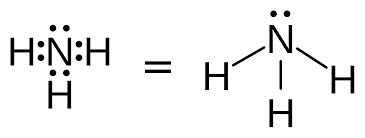 The equation below represents the reaction between ammonia and hydrogen chloride. 
NH3(G)     +     HCl(G)   →   NH4Cl(S) 
                                            compound 1                       compound 2 
56  Draw a Lewis electron-dot diagram for a molecule        of compound 2.
The equation below represents the reaction between ammonia and hydrogen chloride. 
NH3(G)     +     HCl(G)   →   NH4Cl(S) 
                                            compound 1                       compound 2 
56  Draw a Lewis electron-dot diagram for a molecule        of compound 2.      Okay… here it is →
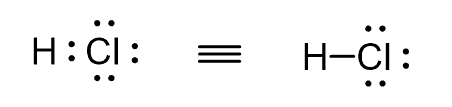 The equation below represents the reaction between ammonia and hydrogen chloride. 
NH3(G)     +     HCl(G)   →   NH4Cl(S) 
                                            compound 1                       compound 2 
57  Identify the two types of chemical bonds in the       product of this reaction.
The equation below represents the reaction between ammonia and hydrogen chloride. 
NH3(G)     +     HCl(G)   →   NH4Cl(S) 
                                            compound 1                       compound 2 
57  Identify the two types of chemical bonds in the       product of this reaction.The product is NH4Cl(S)  – it has ionic bonds (NH4+1 to Cl-1) as well has polar covalent bonds (N to H)
A sample of helium gas, He(G), is placed in a rigid cylinder sealed with a movable piston. The temperature of the helium is 25.0°C. The volume of the helium is 300. milliliters and the pressure is 0.500 atmosphere. 

58 State, in terms of the average distance between the helium atoms, why the density of the gas increases when the piston is pushed farther into the rigid cylinder.
A sample of helium gas, He(G), is placed in a rigid cylinder sealed with a movable piston. The temperature of the helium is 25.0°C. The volume of the helium is 300. milliliters and the pressure is 0.500 atmosphere. 

58 State, in terms of the average distance between the helium atoms, why the density of the gas increases when the piston is pushed farther into the rigid cylinder.
Density is mass divided by volume
The mass is a constant, but with less volume (higher pressure) the atoms are closer together (smaller volume).  That makes mass divided by volume greater with a smaller volume.
A sample of helium gas, He(G), is placed in a rigid cylinder sealed with a movable piston. The temperature of the helium is 25.0°C. The volume of the helium is 300. milliliters and the pressure is 0.500 atmosphere. 

59 Determine the volume of the helium gas when the pressure is increased to 1.50 atm and the temperature remains at 25.0°C.
A sample of helium gas, He(G), is placed in a rigid cylinder sealed with a movable piston. The temperature of the helium is 25.0°C. The volume of the helium is 300. milliliters and the pressure is 0.500 atmosphere. 

59 Determine the volume of the helium gas when the pressure is increased to 1.50 atm and the temperature remains at 25.0°C.Combined gas law, omit temperature because it is constant.  P1V1 = P2V2(0.500 atm)(300. mL) = (1.50 atm)(V2)100 mL = V2
A sample of helium gas, He(G), is placed in a rigid cylinder sealed with a movable piston. The temperature of the helium is 25.0°C. The volume of the helium is 300. milliliters and the pressure is 0.500 atmosphere. 

60 Compare the number of helium atoms in the cylinder at a pressure of 0.500 atm to the number of helium atoms in the cylinder when the pressure is increased to 1.50 atm by pushing the piston in.
A sample of helium gas, He(G), is placed in a rigid cylinder sealed with a movable piston. The temperature of the helium is 25.0°C. The volume of the helium is 300. milliliters and the pressure is 0.500 atmosphere. 

60 Compare the number of helium atoms in the cylinder at a pressure of 0.500 atm to the number of helium atoms in the cylinder when the pressure is increased to 1.50 atm by pushing the piston in.

The number of atoms does not change, there are the same number of atoms at either pressure.
During a laboratory activity, a student places 21.0 mL of hydrochloric acid solution, HCl(AQ), of unknown concentration into a flask. The solution is titrated with 0.125 M NaOH(AQ)until the acid is exactly neutralized. The volume of NaOH(AQ) added is 18.5 milliliters. 

61 Explain, in terms of ions, why the hydrochloric acid solution can conduct an electric current.
During a laboratory activity, a student places 21.0 mL of hydrochloric acid solution, HCl(AQ), of unknown concentration into a flask. The solution is titrated with 0.125 M NaOH(AQ)until the acid is exactly neutralized. The volume of NaOH(AQ) added is 18.5 milliliters. 

61 Explain, in terms of ions, why the hydrochloric acid solution can conduct an electric current. Acids have loose mobile ions in solution, which makes them electrolytes, which means they conduct electricity.  HCl is a strong acid, it dissociates or ionizes nearly 100% in water.
Water
During a laboratory activity, a student places 21.0 mL of hydrochloric acid solution, HCl(AQ), of unknown concentration into a flask. The solution is titrated with 0.125 M NaOH(AQ)until the acid is exactly neutralized. The volume of NaOH(AQ) added is 18.5 milliliters. 
62 Determine the concentration of the HCl(AQ) solution, using the titration data.
During a laboratory activity, a student places 21.0 mL of hydrochloric acid solution, HCl(AQ), of unknown concentration into a flask. The solution is titrated with 0.125 M NaOH(AQ)until the acid is exactly neutralized. The volume of NaOH(AQ) added is 18.5 milliliters. 
62 Determine the concentration of the HCl(AQ) solution, using the titration data.Titration formula on back page of reference tables…  
MAVA = MBVB(MA)(21.0 mL)  =  (0.125 M)(18.5 mL)

MA = 0.110 M
note… since the acid and base are both one ion compounds, no “adjustments” are needed here.    (#H+1)MAVA = MBVB (#OH-1)     =   MAVA = MBVB
The table below lists the hydronium ion concentration and pH values of four different solutions and distilled water. The pH value is missing for sample 2.







63 Determine the pH value of sample 2.
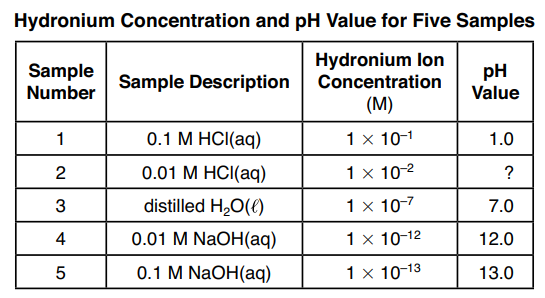 The table below lists the hydronium ion concentration and pH values of four different solutions and distilled water. The pH value is missing for sample 2.







63 Determine the pH value of sample 2.    pH = 2pH = -log [H+1]  or just look at sample 1, 3, 4, and 5
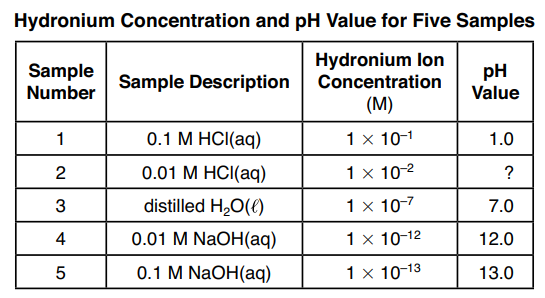 The table below lists the hydronium ion concentration and pH values of four different solutions and distilled water. The pH value is missing for sample 2.






64 Identify the ion released by the compound dissolved in sample 4 that allows the compound to be classified as an Arrhenius base.
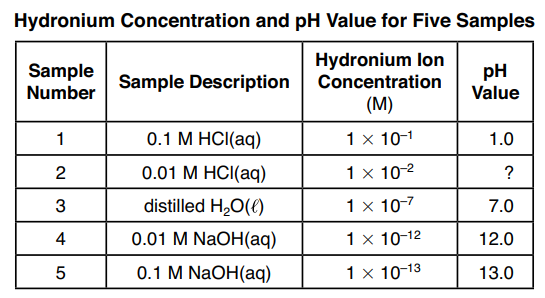 The table below lists the hydronium ion concentration and pH values of four different solutions and distilled water. The pH value is missing for sample 2.






64 Identify the ion released by the compound dissolved in sample 4 that allows the compound to be classified as an Arrhenius base.  Arrhenius bases have an excess of hydroxide ions in solution, OH-1 anions or hydroxide anions is the answer.
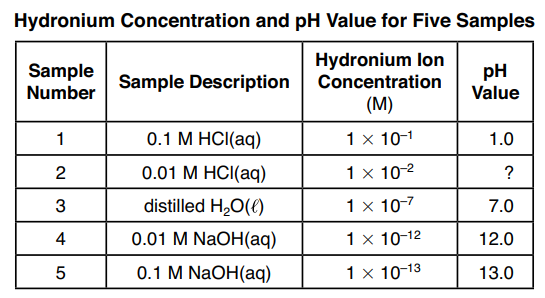 The table below lists the hydronium ion concentration and pH values of four different solutions and distilled water. The pH value is missing for sample 2.






65 State how many times greater the hydronium ion concentration is in sample 4 than it is in sample 5.
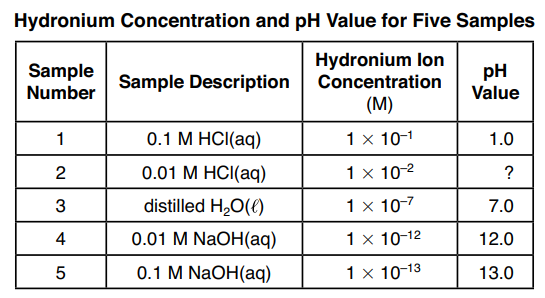 The table below lists the hydronium ion concentration and pH values of four different solutions and distilled water. The pH value is missing for sample 2.






65 State how many times greater the hydronium ion concentration is in sample 4 than it is in sample 5.Sample 4 has 10X more hydronium ions than sample 5.
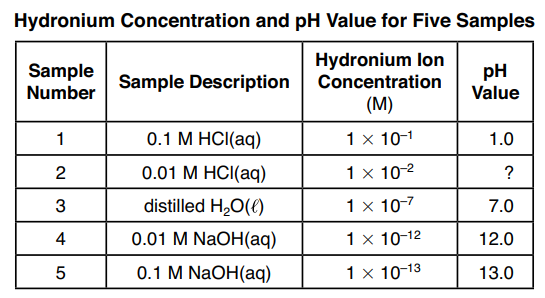 Boric acid, H3BO3, is heated to produce tetraboric acid, H2B4O7, and water. The equation below represents the reaction to form tetraboric acid. 
                                   4H3BO3(S)     →     H2B4O7(S)     +   5H2O(G)                               boric acid                                      tetraboric acid 
The tetraboric acid is then used to make borax, which is used as a cleaning agent. Borax, Na2B4O7 •10H2O, is a hydrate with a gram-formula mass of 381 grams per mole. A hydrate is a compound with water within its crystal structure. Borax has ten moles of water for every mole of Na2B4O7.66 Explain why the formula for tetraboric acid is an empirical formula.
heat
Boric acid, H3BO3, is heated to produce tetraboric acid, H2B4O7, and water. The equation below represents the reaction to form tetraboric acid. 
                                   4H3BO3(S)     →     H2B4O7(S)     +   5H2O(G)                               boric acid                                      tetraboric acid 
The tetraboric acid is then used to make borax, which is used as a cleaning agent. Borax, Na2B4O7 •10H2O, is a hydrate with a gram-formula mass of 381 grams per mole. A hydrate is a compound with water within its crystal structure. Borax has ten moles of water for every mole of Na2B4O7.66 Explain why the formula for tetraboric acid is an empirical formula.Empirical formulas cannot be reduced mathematically.  It has a 2:4:7 atom ratio, that cannot be made simpler.
heat
Boric acid, H3BO3, is heated to produce tetraboric acid, H2B4O7, and water. The equation below represents the reaction to form tetraboric acid. 
                                   4H3BO3(S)     →     H2B4O7(S)     +   5H2O(G)                               boric acid                                      tetraboric acid 
The tetraboric acid is then used to make borax, which is used as a cleaning agent. Borax, Na2B4O7 •10H2O, is a hydrate with a gram-formula mass of 381 grams per mole. A hydrate is a compound with water within its crystal structure. Borax has ten moles of water for every mole of Na2B4O7.67 Determine the number of moles of boric acid that react in the equation to produce 10 moles of water.
heat
Boric acid, H3BO3, is heated to produce tetraboric acid, H2B4O7, and water. The equation below represents the reaction to form tetraboric acid. 
                                   4H3BO3(S)     →     H2B4O7(S)     +   5H2O(G)                               boric acid                                      tetraboric acid 
The tetraboric acid is then used to make borax, which is used as a cleaning agent. Borax, Na2B4O7 •10H2O, is a hydrate with a gram-formula mass of 381 grams per mole. A hydrate is a compound with water within its crystal structure. Borax has ten moles of water for every mole of Na2B4O7.67 Determine the number of moles of boric acid that react in the equation to produce 10 moles of water.Do the math:
heat
X = 8 moles boric acid
Boric acid, H3BO3, is heated to produce tetraboric acid, H2B4O7, and water. The equation below represents the reaction to form tetraboric acid. 
                                   4H3BO3(S)     →     H2B4O7(S)     +   5H2O(G)                               boric acid                                      tetraboric acid 
The tetraboric acid is then used to make borax, which is used as a cleaning agent. Borax, Na2B4O7 •10H2O, is a hydrate with a gram-formula mass of 381 grams per mole. A hydrate is a compound with water within its crystal structure. Borax has ten moles of water for every mole of Na2B4O7.68 Show a numerical setup for calculating the mass, in grams,of a 0.200-mole sample of borax.
heat
The tetraboric acid is then used to make borax, which is used as a cleaning agent. Borax, Na2B4O7 •10H2O, is a hydrate with a gram-formula mass of 381 grams per mole. A hydrate is a compound with water within its crystal structure. Borax has ten moles of water for every mole of Na2B4O7.68 Show a numerical setup for calculating the mass, in grams,of a 0.200-mole sample of borax.
During a laboratory activity, a student uses the lab equipment shown in the diagram below to determine the heat of combustion of candle wax.
Heat of combustion is defined as the amount of heat released when a known mass of a substance is burned and can be measured in joules per gram. At the start of the activity, the mass of the candle and the mass of the water are measured. The starting temperature of the water is 5.0°C, and the air temperature in the room is 22.0°C. The candle is lit, and the water is stirred with a stirring rod. Several minutes later, the candle is extinguished, and the student measures the temperature of the water in the can. When the candle is cool, the student measures the final mass of the candle. Lab activity results are shown in the table on next slide…
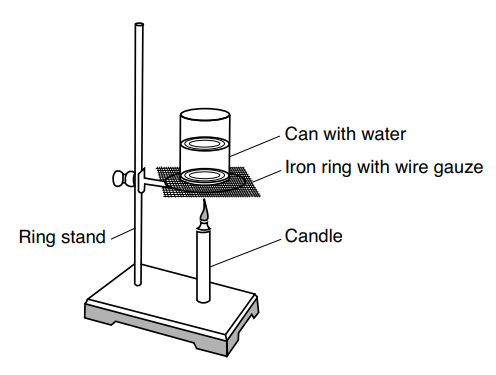 The starting temperature of the water is 5.0°C, and the airtemperature in the room is 22.0°C. The candle is lit, and the water is stirred with a stirring rod. Several minutes later, the candle is extinguished, and the student measures the temperatureof the water in the can. When the candle is cool, the student measures the final mass of the candle.  






69 State the number of significant figures used to express the value for the mass of the water in the can.
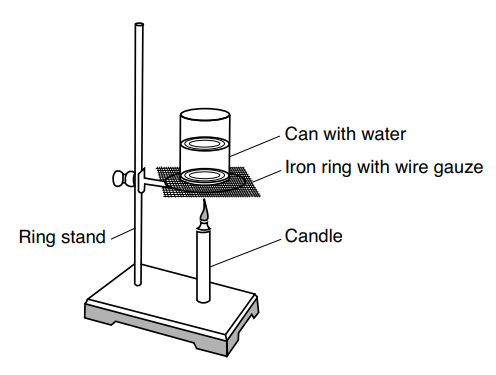 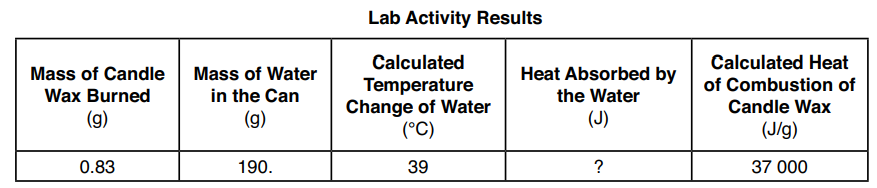 The starting temperature of the water is 5.0°C, and the airtemperature in the room is 22.0°C. The candle is lit, and the water is stirred with a stirring rod. Several minutes later, the candle is extinguished, and the student measures the temperatureof the water in the can. When the candle is cool, the student measures the final mass of the candle.  






69 State the number of significant figures used to express the value for the mass of the water in the can.190. grams has 3 significant figures
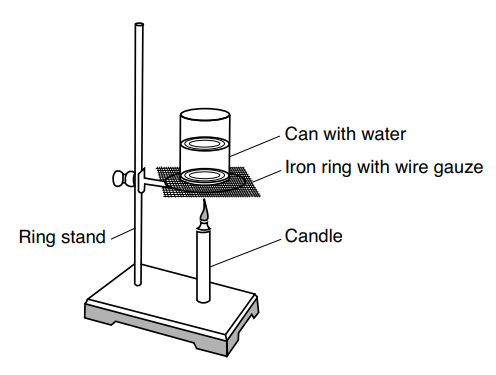 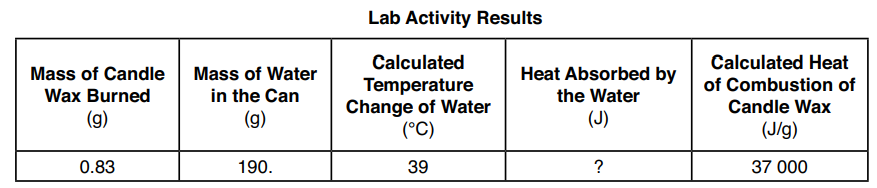 The starting temperature of the water is 5.0°C, and the airtemperature in the room is 22.0°C. The candle is lit, and the water is stirred with a stirring rod. Several minutes later, the candle is extinguished, and the student measures the temperatureof the water in the can. When the candle is cool, the student measures the final mass of the candle.  






70 State the direction of the heat flow between the air and the water in the can before the candle is lit.
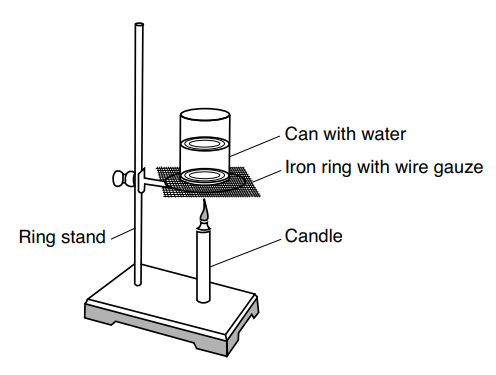 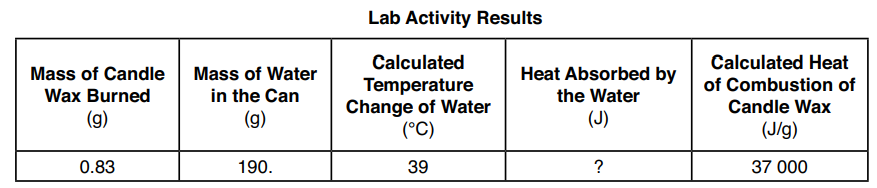 The starting temperature of the water is 5.0°C, and the airtemperature in the room is 22.0°C. The candle is lit, and the water is stirred with a stirring rod. Several minutes later, the candle is extinguished, and the student measures the temperatureof the water in the can. When the candle is cool, the student measures the final mass of the candle.  






70 State the direction of the heat flow between the air and the water in the can before the candle is lit.Heat flows from the hotter air (22°C)to the colder water (5°C).
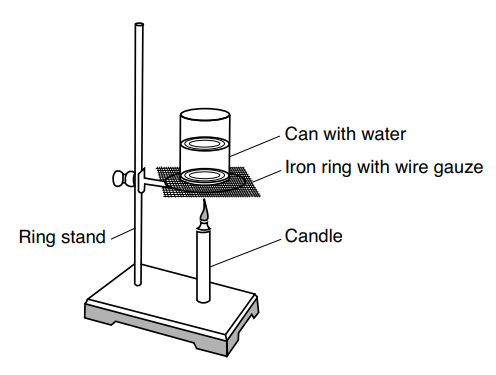 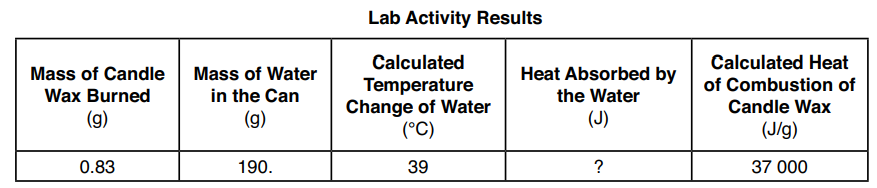 The starting temperature of the water is 5.0°C, and the airtemperature in the room is 22.0°C. The candle is lit, and the water is stirred with a stirring rod. Several minutes later, the candle is extinguished, and the student measures the temperatureof the water in the can. When the candle is cool, the student measures the final mass of the candle.  






71 Determine the amount of heat absorbed by the water.
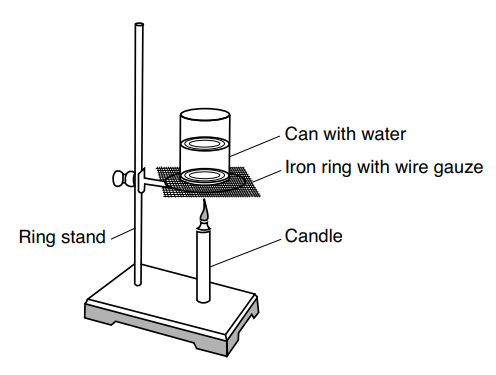 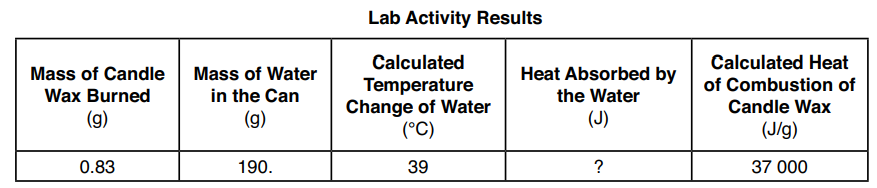 The starting temperature of the water is 5.0°C, and the airtemperature in the room is 22.0°C. The candle is lit, and the water is stirred with a stirring rod. Several minutes later, the candle is extinguished, and the student measures the temperatureof the water in the can. When the candle is cool, the student measures the final mass of the candle.  






71 Determine the amount of heat absorbed by the water. q = mCΔT = (190. g)(4.18 J/g·K)(39K) = 30973 J = 31000 J
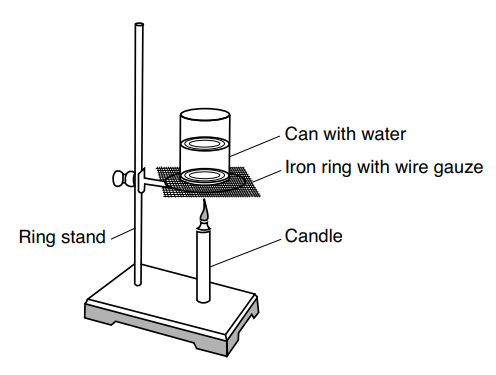 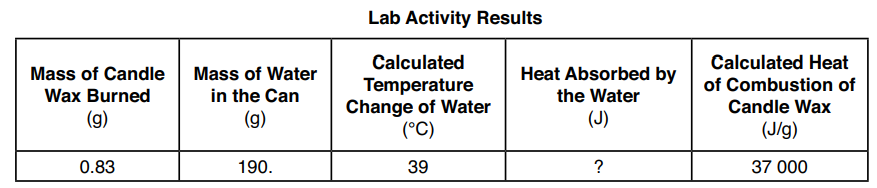 A process was developed in 1912 to produce ammonia gas from atmospheric nitrogen gas and hydrogen gas. Iron can be used as a catalyst. The equation representing this system at equilibrium is shown below
N2(G)  +  3H2(G )   ⇋    2NH3(G)  +  91.8 kJ


72 State evidence from the equation that the forward reaction is exothermic.
A process was developed in 1912 to produce ammonia gas from atmospheric nitrogen gas and hydrogen gas. Iron can be used as a catalyst. The equation representing this system at equilibrium is shown below
N2(G)  +  3H2(G )   ⇋    2NH3(G)  +  91.8 kJ


72 State evidence from the equation that the forward reaction is exothermic. Proof that the forward reaction is exothermic is that energy is a product.
A process was developed in 1912 to produce ammonia gas from atmospheric nitrogen gas and hydrogen gas. Iron can be used as a catalyst. The equation representing this system at equilibrium is shown below
N2(G)  +  3H2(G )   ⇋    2NH3(G)  +  91.8 kJ


73 Compare the rate of the forward reaction to the rate of the reverse reaction at equilibrium.
A process was developed in 1912 to produce ammonia gas from atmospheric nitrogen gas and hydrogen gas. Iron can be used as a catalyst. The equation representing this system at equilibrium is shown below
N2(G)  +  3H2(G )   ⇋    2NH3(G)  +  91.8 kJ


73 Compare the rate of the forward reaction to the rate of the reverse reaction at equilibrium.The rate of the forward reaction is equal to the rate of the reverse reaction in an equilibrium.
A process was developed in 1912 to produce ammonia gas from atmospheric nitrogen gas and hydrogen gas. Iron can be used as a catalyst. The equation representing this system at equilibrium is shown below
N2(G)  +  3H2(G )   ⇋    2NH3(G)  +  91.8 kJ


74 On the labeled axes in your answer booklet, draw a potential energy diagram for the forward reaction represented in this equation.  You are given that graph in the corner.
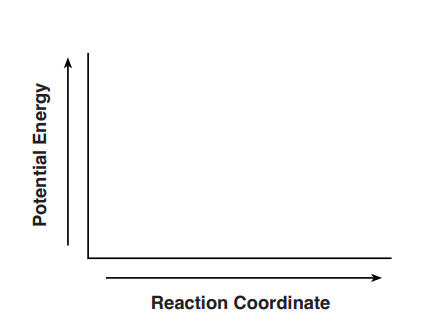 A process was developed in 1912 to produce ammonia gas from atmospheric nitrogen gas and hydrogen gas. Iron can be used as a catalyst. The equation representing this system at equilibrium is shown below
N2(G)  +  3H2(G )   ⇋    2NH3(G)  +  91.8 kJ


74 On the labeled axes in your answer booklet, draw a potential energy diagram for the forward reaction represented in this equation.  This is from the exam key →
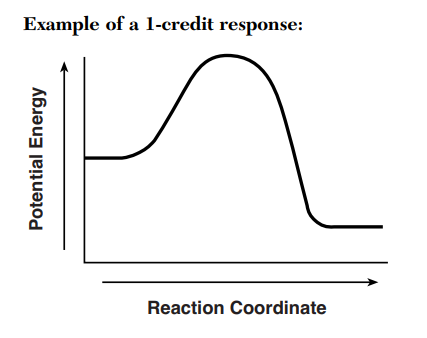 A process was developed in 1912 to produce ammonia gas from atmospheric nitrogen gas and hydrogen gas. Iron can be used as a catalyst. The equation representing this system at equilibrium is shown below
N2(G)  +  3H2(G )   ⇋    2NH3(G)  +  91.8 kJ


75 State, in terms of moles of gases, why the equilibrium shifts to the right due to an increase in pressure on the system at constant temperature
A process was developed in 1912 to produce ammonia gas from atmospheric nitrogen gas and hydrogen gas. Iron can be used as a catalyst. The equation representing this system at equilibrium is shown below
N2(G)  +  3H2(G )   ⇋    2NH3(G)  +  91.8 kJ


75 State, in terms of moles of gases, why the equilibrium shifts to the right due to an increase in pressure on the system at constant temperature

There are 4 moles of gas on the left, and just 2 moles of gas on the right.  Higher pressure favors less moles of gas, higher pressure will cause a forward shift (right shift).
A process was developed in 1912 to produce ammonia gas from atmospheric nitrogen gas and hydrogen gas. Iron can be used as a catalyst. The equation representing this system at equilibrium is shown below
N2(G)  +  3H2(G )   ⇋    2NH3(G)  +  91.8 kJ

76 State what happens to the rate of forward reaction when the iron is added to this system.
A process was developed in 1912 to produce ammonia gas from atmospheric nitrogen gas and hydrogen gas. Iron can be used as a catalyst. The equation representing this system at equilibrium is shown below
N2(G)  +  3H2(G )   ⇋    2NH3(G)  +  91.8 kJ

76 State what happens to the rate of forward reaction when the iron is added to this system.

Highlighted in the text, iron is a catalyst to make ammonia.  In this case, the catalyst favors the forward reaction.  
This question stinks, it’s not in the curriculum, it’s not in any real chem text I could find either.  The NYS quirk is highlighted, but it is very unusual to see something like this.  This was the question that kept you from getting a 100%.
Before the year 1828, it was thought that organic compounds were produced only by living organisms and that inorganic compounds were made from nonliving substances. Urea is an organic compound. In 1828, a chemist heated ammonium cyanate and produced urea, which is very soluble in water. The equation below represents this reaction.
NH4OCN    →     H2NCONH2
                                                          ammonium cyanate                                urea

77 Identify the element present in urea that is present in all organic compounds.
heat
Before the year 1828, it was thought that organic compounds were produced only by living organisms and that inorganic compounds were made from nonliving substances. Urea is an organic compound. In 1828, a chemist heated ammonium cyanate and produced urea, which is very soluble in water. The equation below represents this reaction.
NH4OCN    →     H2NCONH2
                                                          ammonium cyanate                                urea

77 Identify the element present in urea that is present in all organic compounds.

The first word of the organic chem textbook and the first atom in every organic molecule is carbon.
heat
Before the year 1828, it was thought that organic compounds were produced only by living organisms and that inorganic compounds were made from nonliving substances. Urea is an organic compound. In 1828, a chemist heated ammonium cyanate and produced urea, which is very soluble in water. The equation below represents this reaction.
NH4OCN    →     H2NCONH2
                                                          ammonium cyanate                                urea

78 Compare the formula mass of the two compounds in the equation.
heat
Before the year 1828, it was thought that organic compounds were produced only by living organisms and that inorganic compounds were made from nonliving substances. Urea is an organic compound. In 1828, a chemist heated ammonium cyanate and produced urea, which is very soluble in water. The equation below represents this reaction.
NH4OCN    →     H2NCONH2
                                                          ammonium cyanate                                urea

78 Compare the formula mass of the two compounds in the equation. They have the same formula mass (molecular mass)  These are isomers, both have 2 N, 4 H, 1 C, and 1 Oxygen atom.  The molar masses are the same, 60 AMU.  They would have the same molar mass as well, 60 g/mole.
heat
Before the year 1828, it was thought that organic compounds were produced only by living organisms and that inorganic compounds were made from nonliving substances. Urea is an organic compound. In 1828, a chemist heated ammonium cyanate and produced urea, which is very soluble in water. The equation below represents this reaction.
NH4OCN    →     H2NCONH2
                                                          ammonium cyanate                                urea

79 State, in terms of molecular polarity, why urea is very soluble in water.
heat
Before the year 1828, it was thought that organic compounds were produced only by living organisms and that inorganic compounds were made from nonliving substances. Urea is an organic compound. In 1828, a chemist heated ammonium cyanate and produced urea, which is very soluble in water. The equation below represents this reaction.
NH4OCN    →     H2NCONH2
                                                          ammonium cyanate                                urea

79 State, in terms of molecular polarity, why urea is very soluble in water.Urea is a polar molecule, water is polar, water dissolves polar molecules (like dissolves like).
heat
When a voltmeter is connected in the circuit of a voltaic cell, an electrical measurement called voltage can be read on the meter. The voltage of the cell is affected if the concentration of the solute in the half-cells is changed. The diagram, the ionic equation, and the graph below represent a copper-zinc cell. When the switch is closed, electricity flows through the circuit as the cell operates at constant temperature.



80 Based on the graph, determine the voltage of the cell if the Cu(NO3)2(AQ)  concentration is 1.5 M.
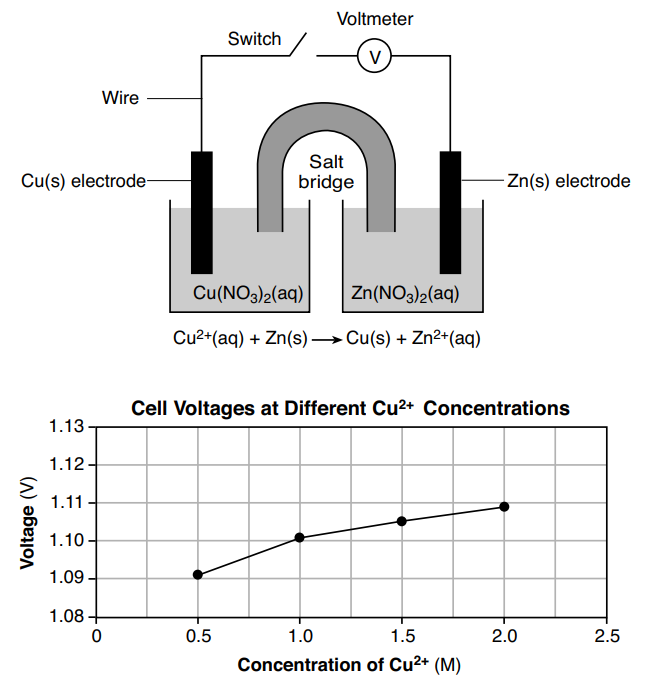 When a voltmeter is connected in the circuit of a voltaic cell, an electrical measurement called voltage can be read on the meter. The voltage of the cell is affected if the concentration of the solute in the half-cells is changed. The diagram, the ionic equation, and the graph below represent a copper-zinc cell. When the switch is closed, electricity flows through the circuit as the cell operates at constant temperature.



80 Based on the graph, determine the voltage of the cell if the Cu(NO3)2(AQ)  concentration is 1.5 M.
Find 1.5 M on the X axis.  Slide up to the graph.  Determine the voltage…About 1.105 V
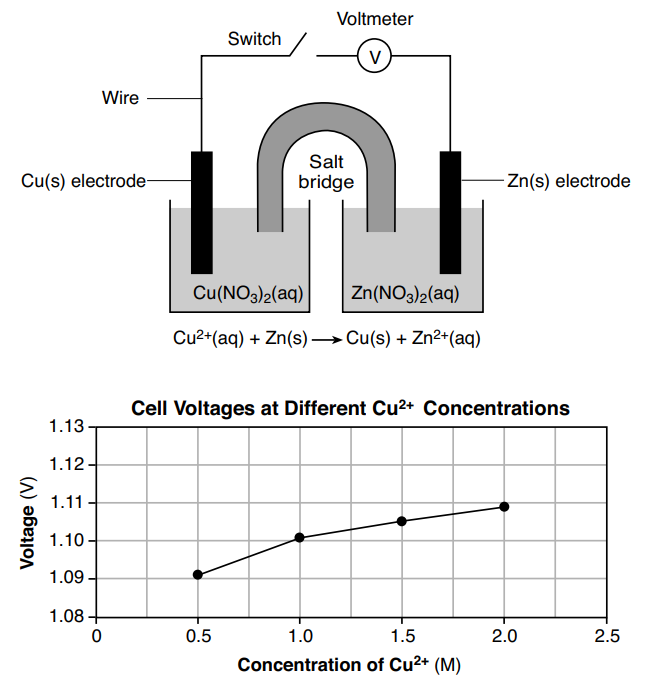 When a voltmeter is connected in the circuit of a voltaic cell, an electrical measurement called voltage can be read on the meter. The voltage of the cell is affected if the concentration of the solute in the half-cells is changed. The diagram, the ionic equation, and the graph below represent a copper-zinc cell. When the switch is closed, electricity flows through the circuit as the cell operates at constant temperature.



81 Write a balanced half-reaction equation for the oxidation of zinc that occurs in this operating cell.
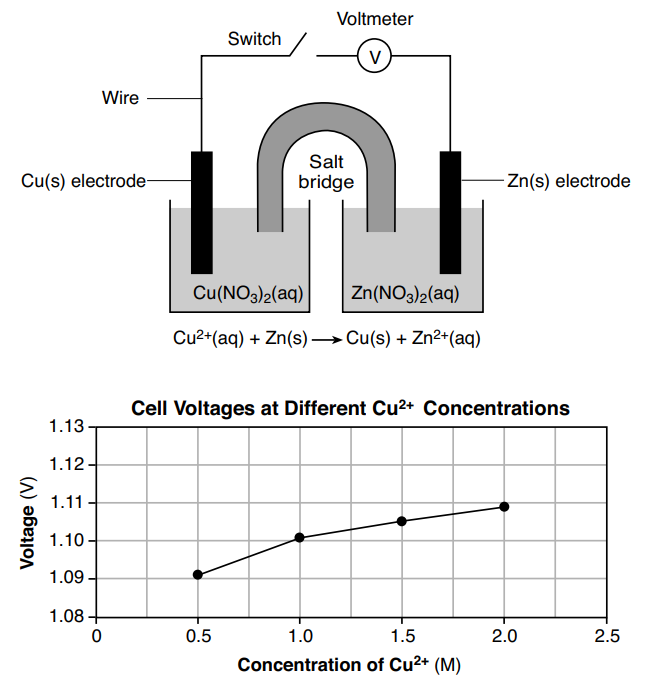 When a voltmeter is connected in the circuit of a voltaic cell, an electrical measurement called voltage can be read on the meter. The voltage of the cell is affected if the concentration of the solute in the half-cells is changed. The diagram, the ionic equation, and the graph below represent a copper-zinc cell. When the switch is closed, electricity flows through the circuit as the cell operates at constant temperature.



81 Write a balanced half-reaction equation for the oxidation of zinc that occurs in this operating cell.  ½OX    Zn° →  Zn+2 + 2e–
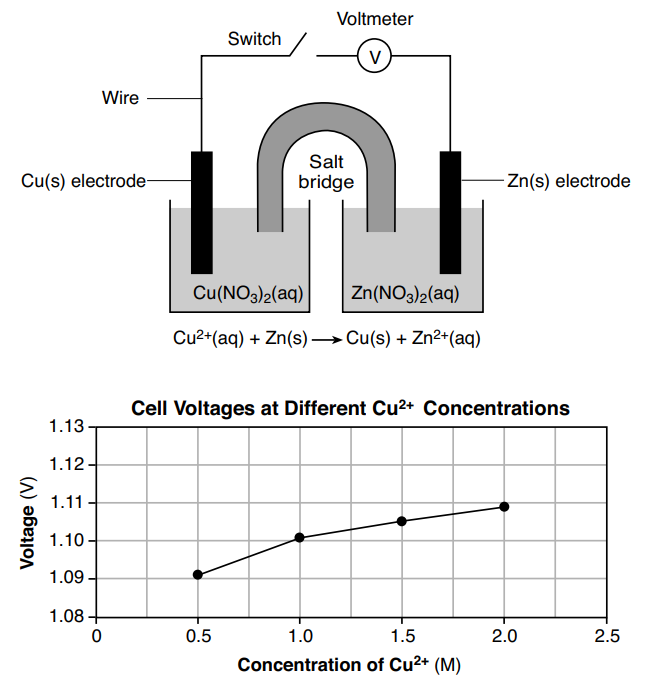 Synthetic radioisotopes may be made by bombarding other nuclides with neutrons. The equations below represent a sequence of reactions converting stable iron–58 to cobalt–60, which is used in medical treatments.










82  State the neutron to proton ratio for an atom of the 58-Fein equation 1.
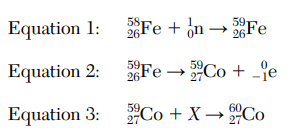 Synthetic radioisotopes may be made by bombarding other nuclides with neutrons. The equations below represent a sequence of reactions converting stable iron–58 to cobalt–60, which is used in medical treatments.










82  State the neutron to proton ratio for an atom of the 58-Fein equation 1.Fe-58 has 26 protons and (58 – 26) 32 neutrons. Either of these →
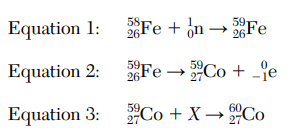 Synthetic radioisotopes may be made by bombarding other nuclides with neutrons. The equations below represent a sequence of reactions converting stable iron–58 to cobalt–60, which is used in medical treatments.










83 State, in terms of elements, why equation 2 represents a transmutation reaction.
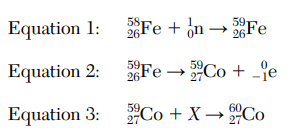 Synthetic radioisotopes may be made by bombarding other nuclides with neutrons. The equations below represent a sequence of reactions converting stable iron–58 to cobalt–60, which is used in medical treatments.










83 State, in terms of elements, why equation 2 represents a transmutation reaction.In equation 2, iron changes into cobalt,                         that is only possible by transmutation.
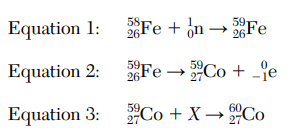 Synthetic radioisotopes may be made by bombarding other nuclides with neutrons. The equations below represent a sequence of reactions converting stable iron–58 to cobalt–60, which is used in medical treatments.











84 Identify the particle represented by X in equation 3.
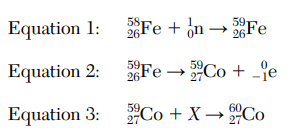 Synthetic radioisotopes may be made by bombarding other nuclides with neutrons. The equations below represent a sequence of reactions converting stable iron–58 to cobalt–60, which is used in medical treatments.











84 Identify the particle represented by X in equation 3.X is what is added to Co-59 to transmute it into Co-60X must be a neutron  (mass of 1, no protons)
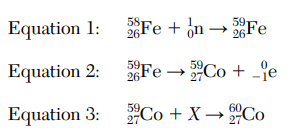 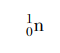 Synthetic radioisotopes may be made by bombarding other nuclides with neutrons. The equations below represent a sequence of reactions converting stable iron–58 to cobalt–60, which is used in medical treatments.











85 Determine the fraction of an original sample of Co-60 that remains unchanged after 15.813 years.
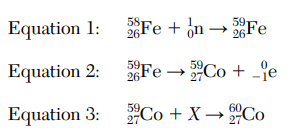 Synthetic radioisotopes may be made by bombarding other nuclides with neutrons. The equations below represent a sequence of reactions converting stable iron–58 to cobalt–60, which is used in medical treatments.









85 Determine the fraction of an original sample of Co-60 that remains unchanged after 15.813 years.
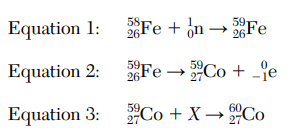 Table N shows you the half life of Co-60.

Make a T-chart and go slowly.  

The answer is in the blue oval.  

The answer is one eighth, or 1/8
Whole        half         quarter       eighth       sixteenth left             left           left             left             left
Start          1 HL         2 HL          3 HL           4 HL   0           5.271 y     10.542 y    15.813 y